Andres MoraInstitute
Ian
1 March 2024
Department of Physics • Universidad de los Andes
Apartado Aereo 4976-12340, Carrera 1 18A-10, Bogota, Colombia
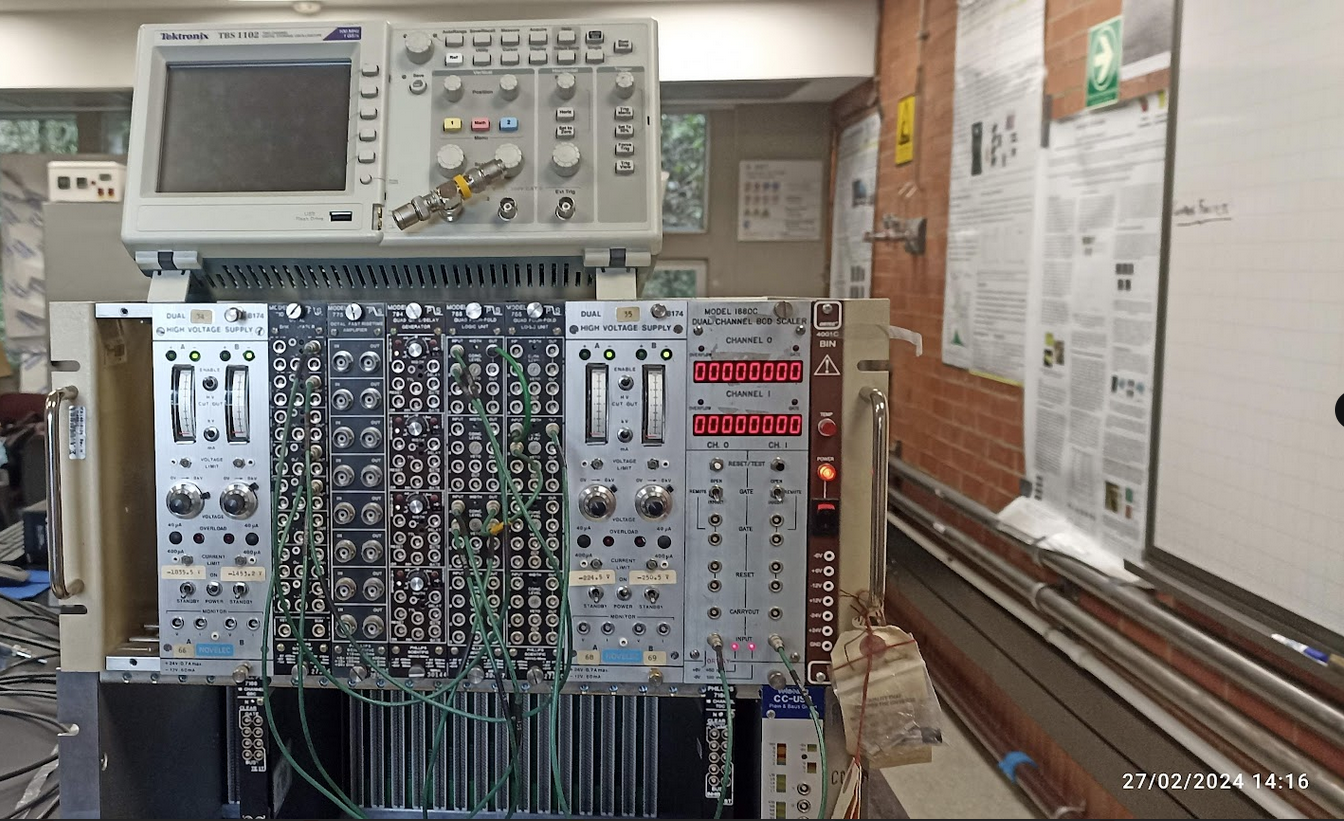 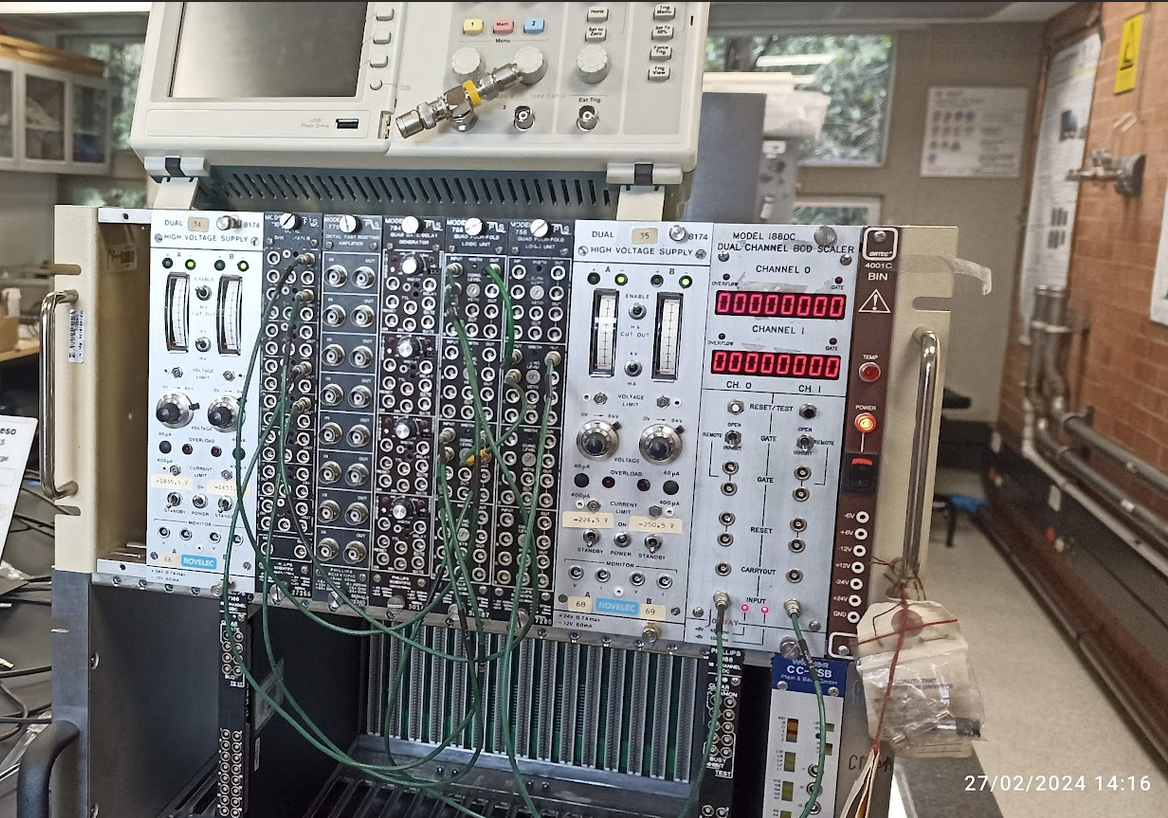 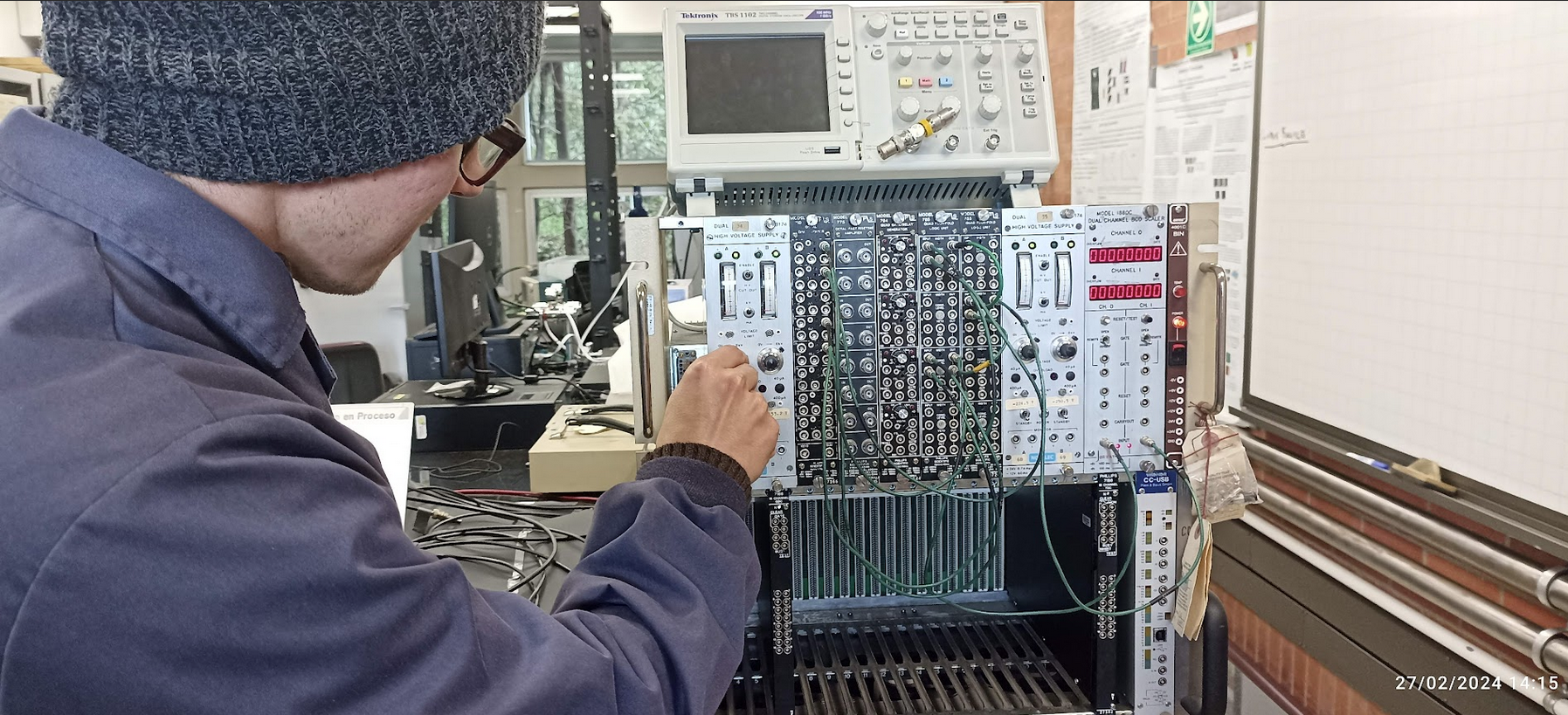 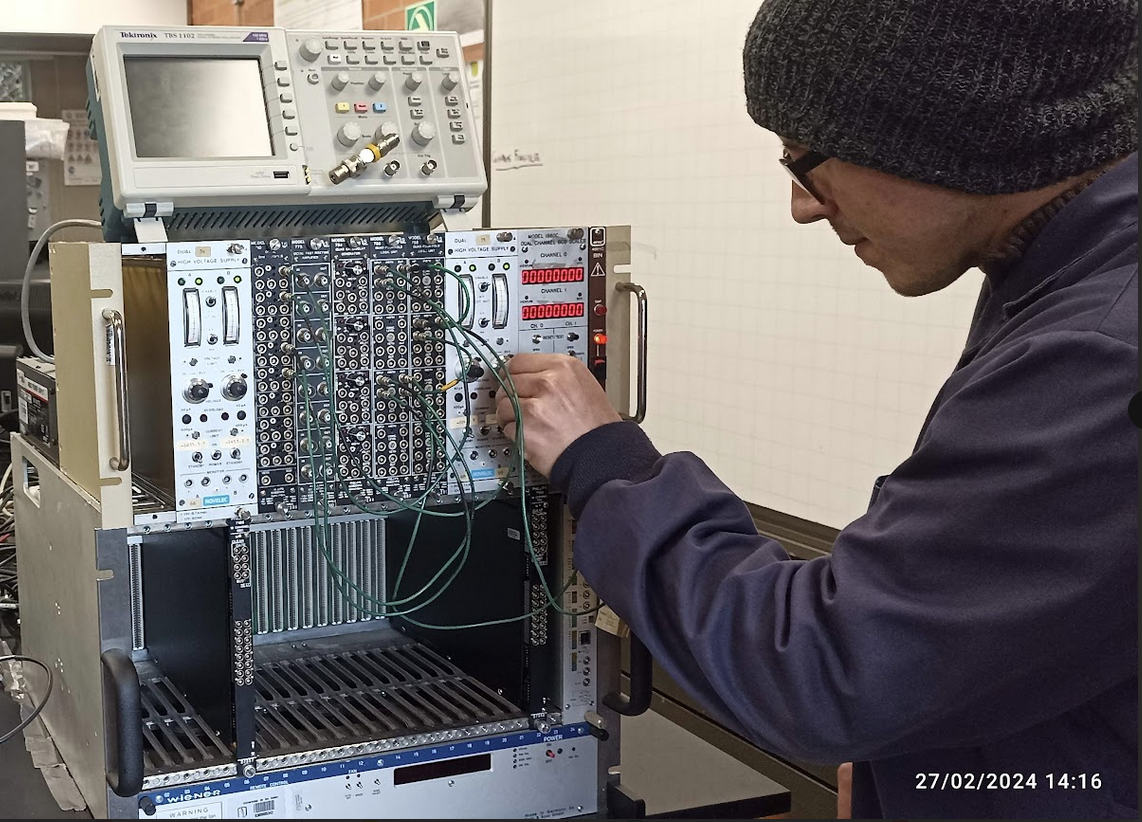